Управление образования администрации 
МР «Усть-Куломский»
Сектор по молодёжной политике
РОССИЙСКОЕ ДВИЖЕНИЕ  ДЕТЕЙ И МОЛОДЁЖИ
Движение Первых
РК
РФ
РДШ
РДДМ
Миссия
Ценности
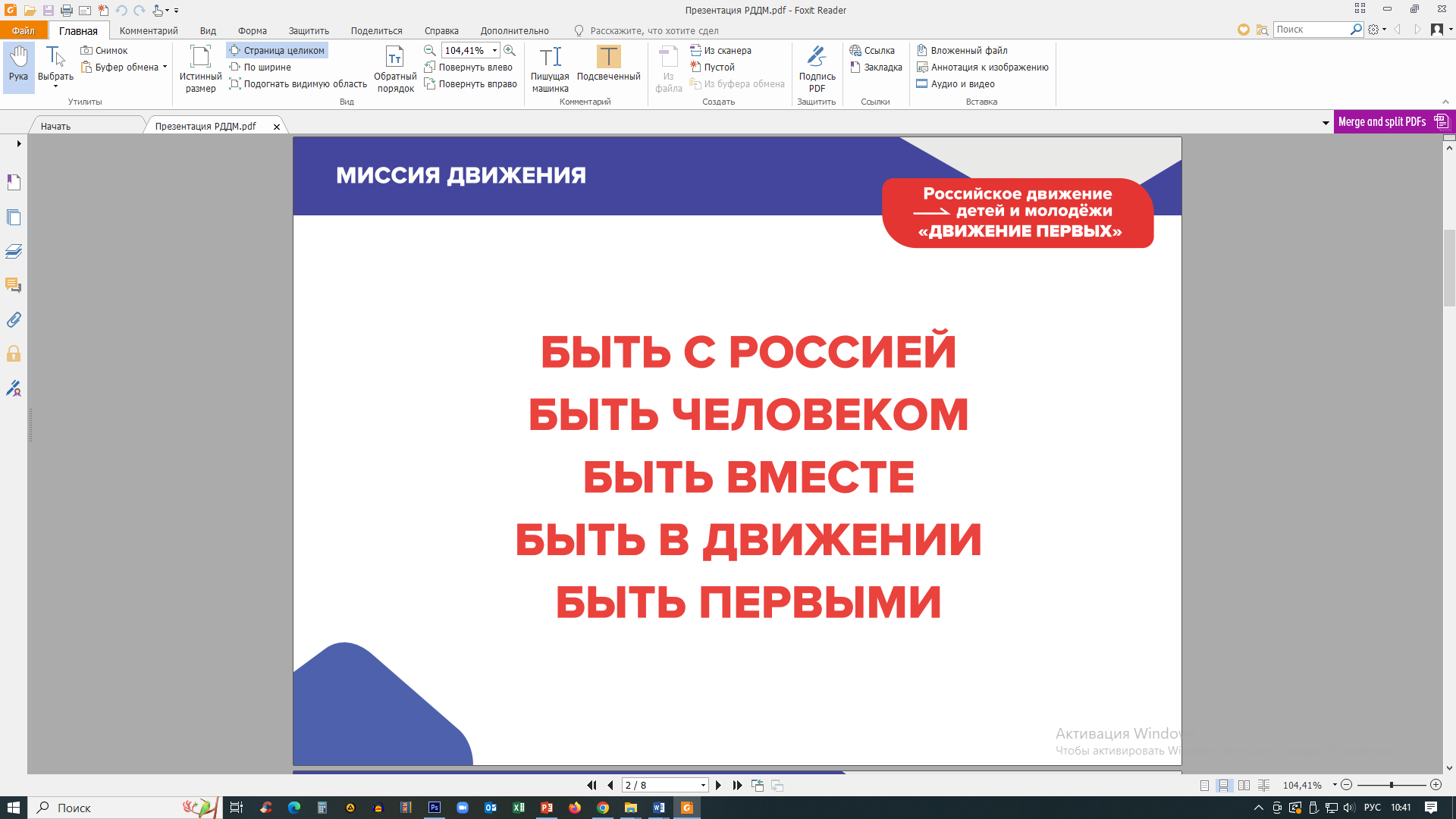 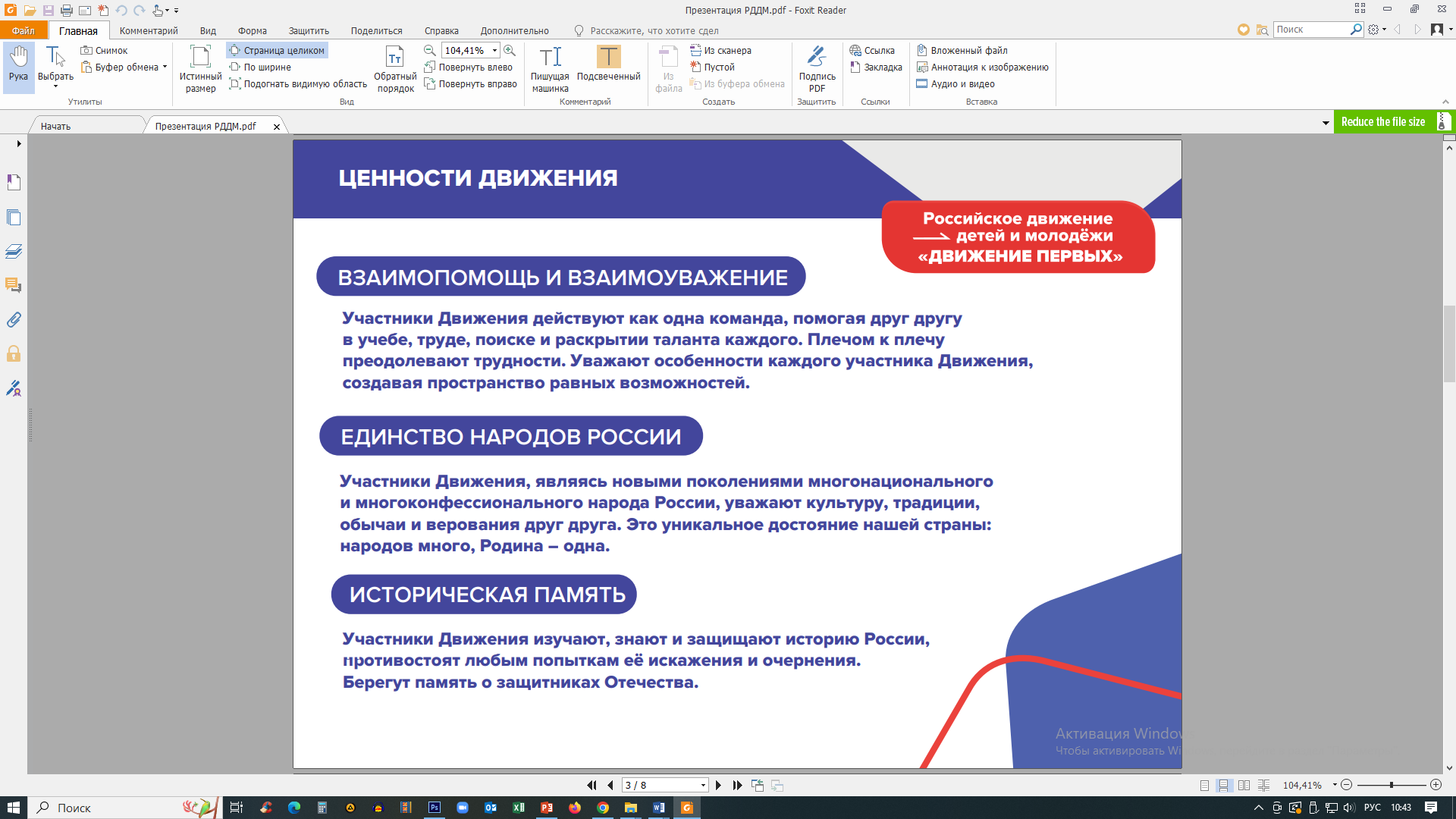 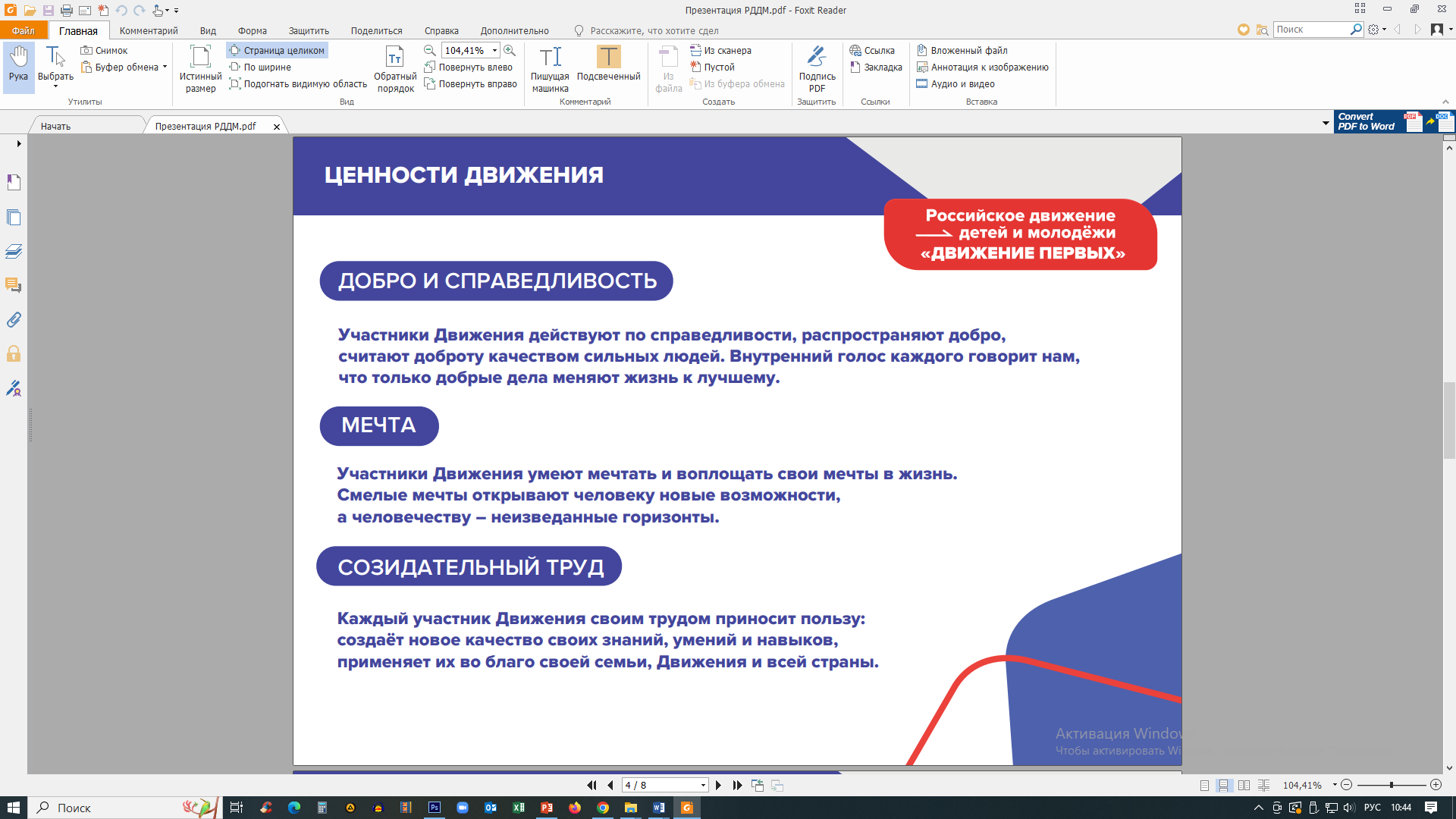 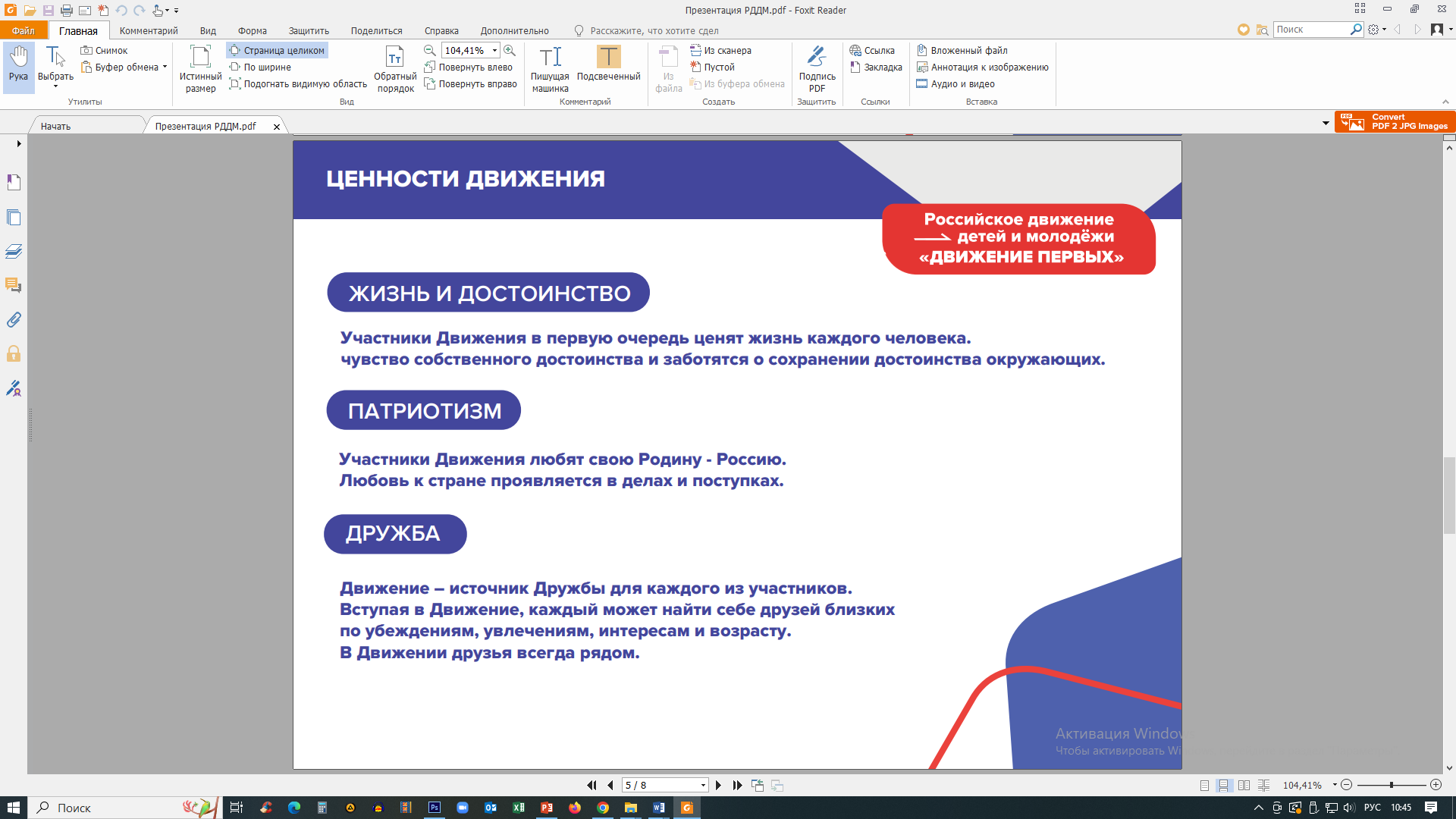 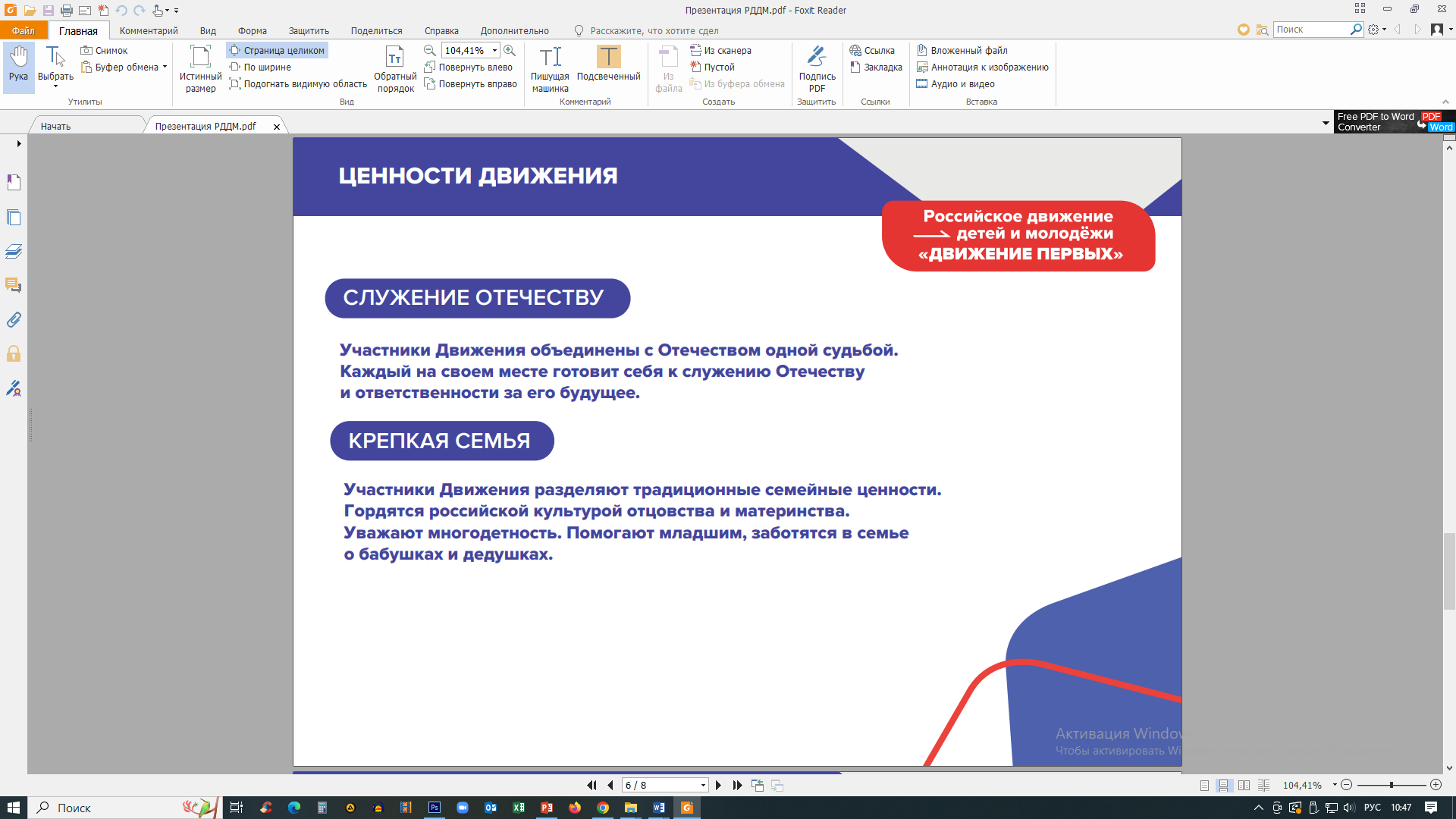 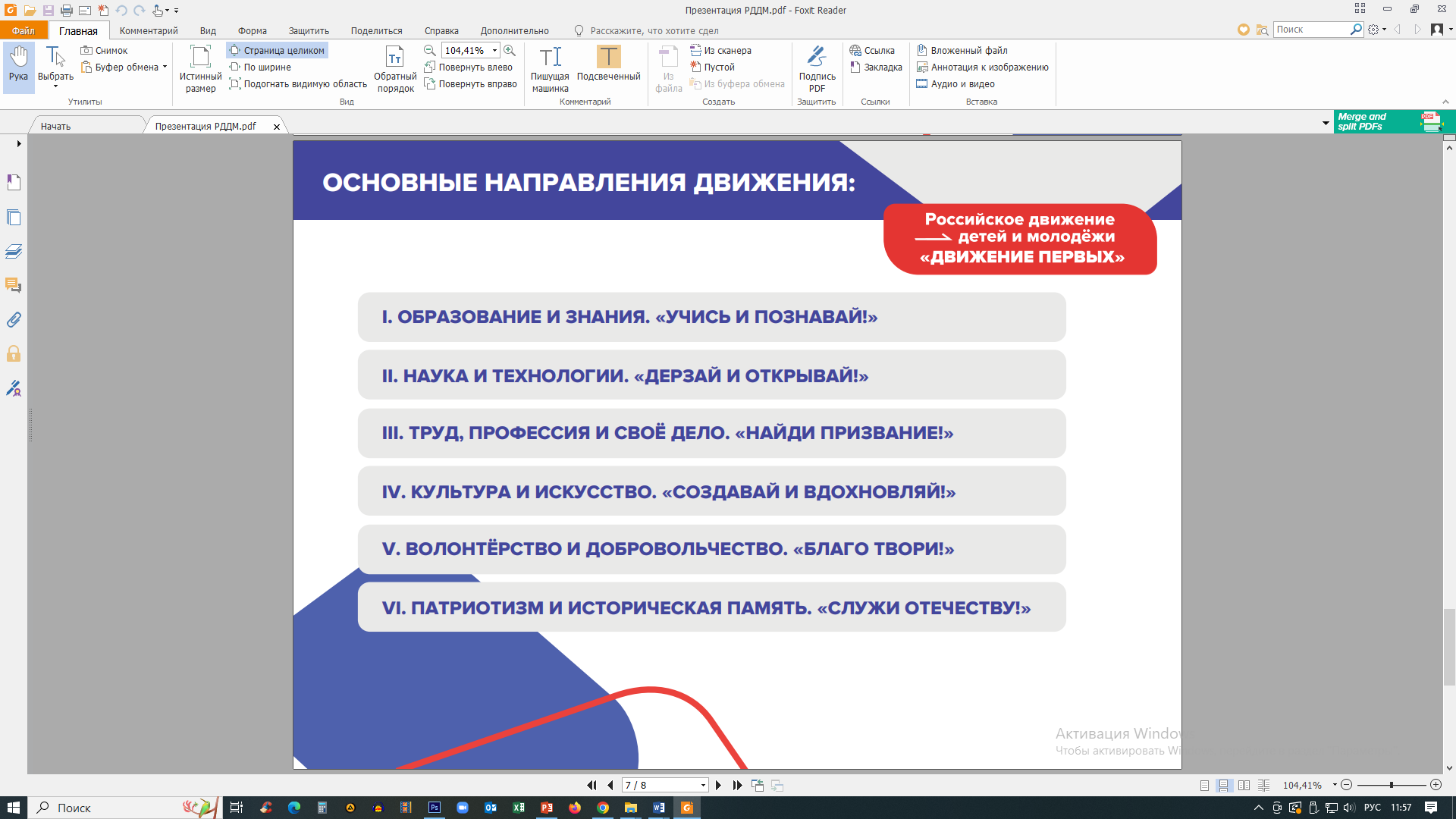 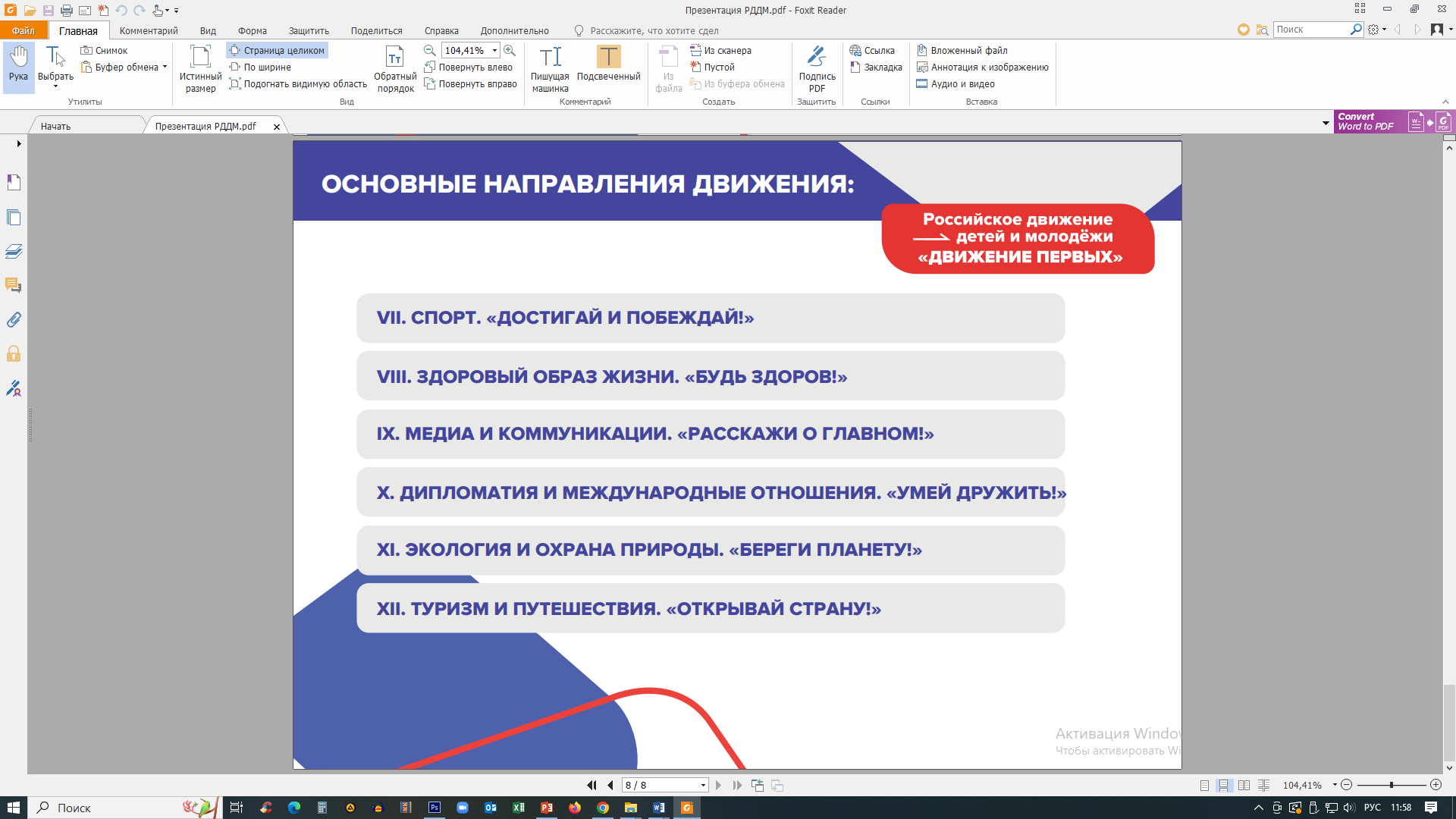